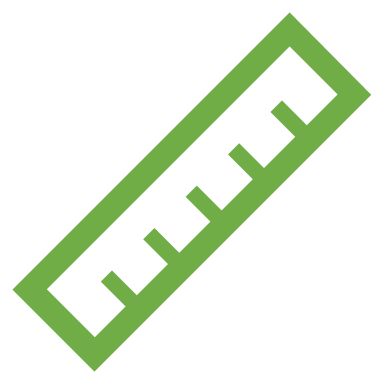 PHÒNG GD&ĐT………..
TRƯỜNG THCS ………….……
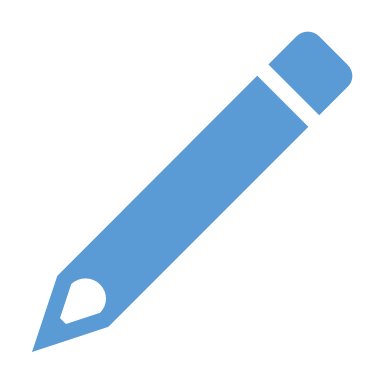 §3: PHÉP CỘNG, PHÉP TRỪ CÁC SỐ TỰ NHIÊN (tiết 2)
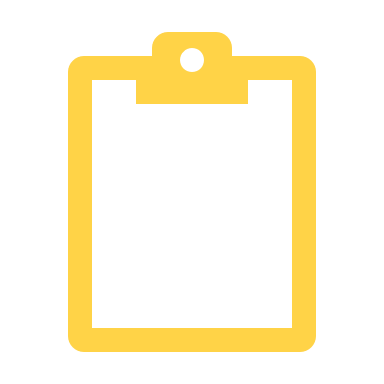 Giáo viên:……………………………
HOẠT ĐỘNG TÁI HIỆN KIẾN THỨC
Nhắc lại về phép cộng và tính chất của phép cộng?
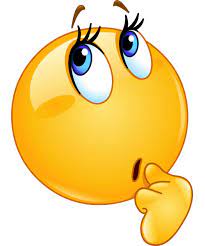 Giao hoán
Kết hợp
Cộng với số 0
Nhắc lại  về phép trừ
a – b = c thì
a + b = c thì
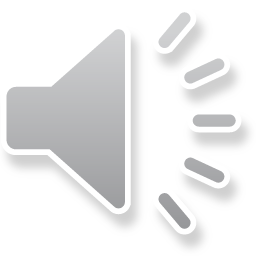 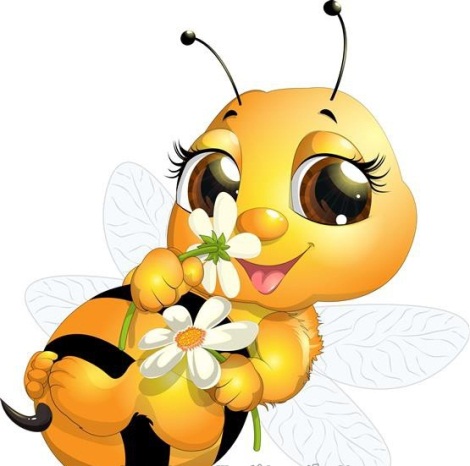 ONG NHỎ 
   VÀ MẬT HOA
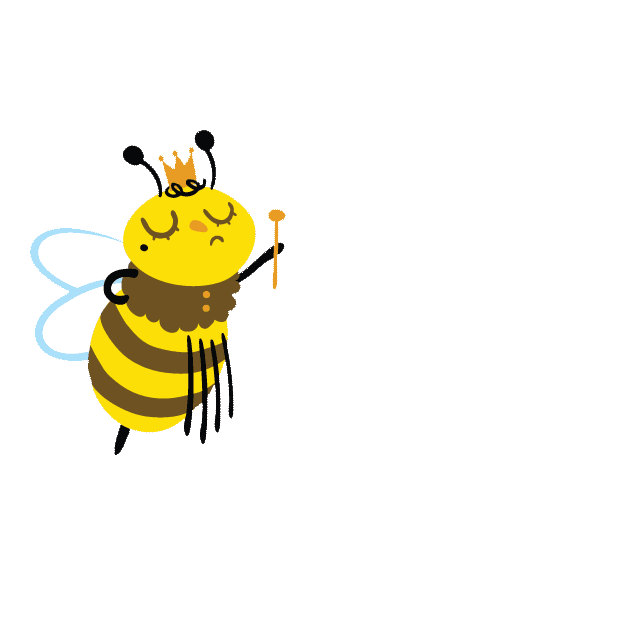 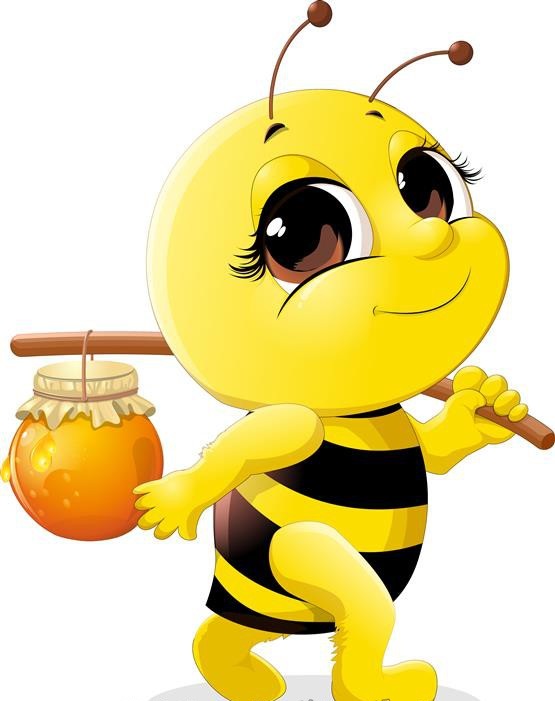 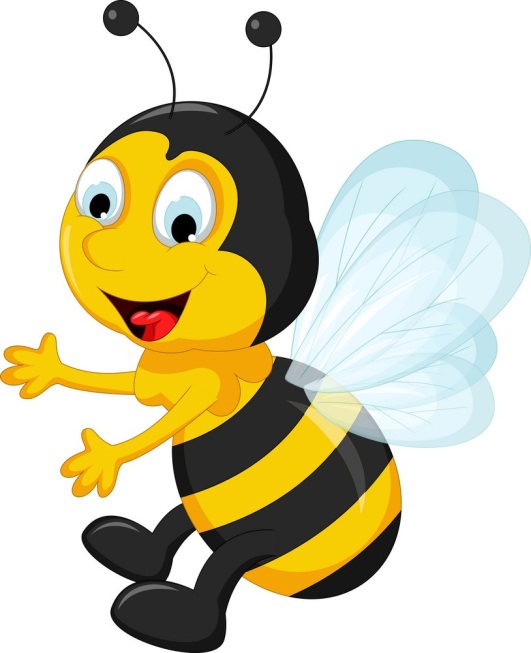 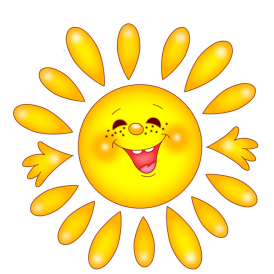 Kết quả phép tính: 417 – 17 – 299 là:
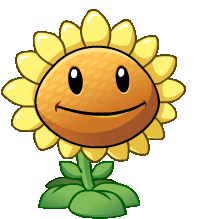 A. 101
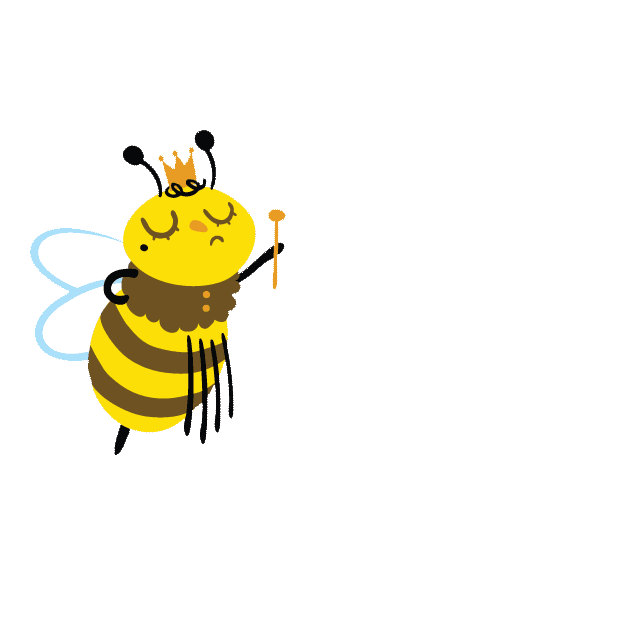 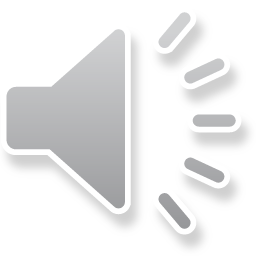 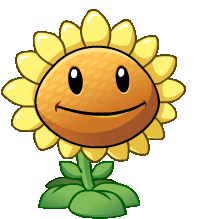 B: 111
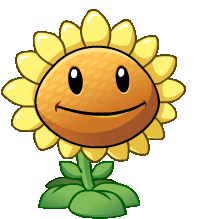 C: 109
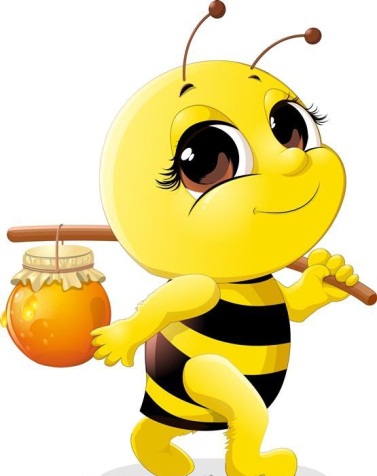 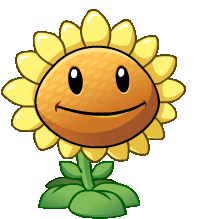 D: 199
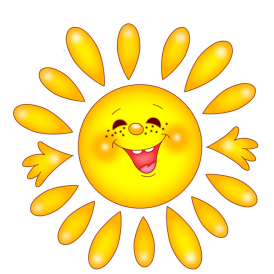 Kết quả phép tính: 981– 781 + 29 là:
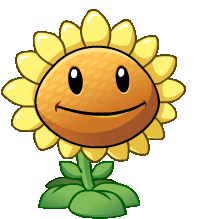 A: 129
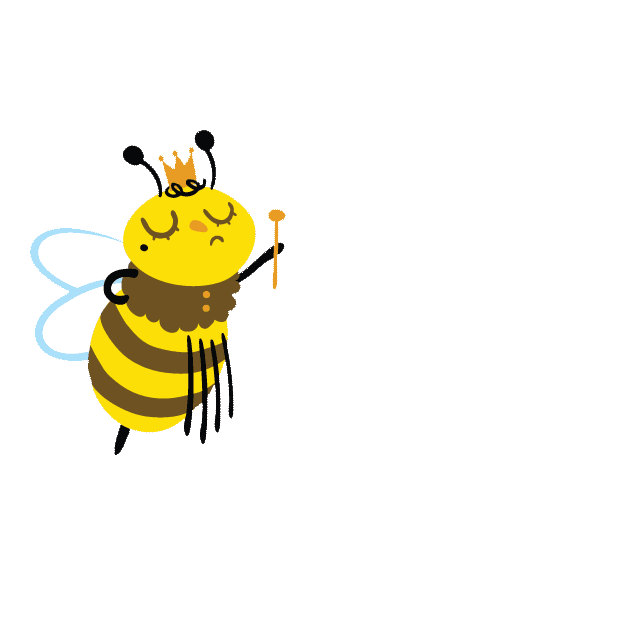 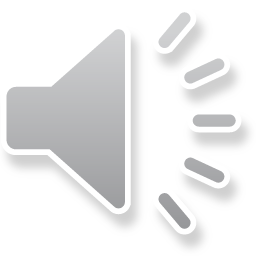 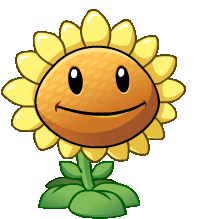 B: 171
C. 229
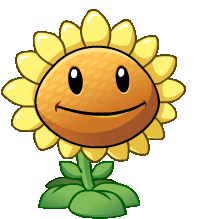 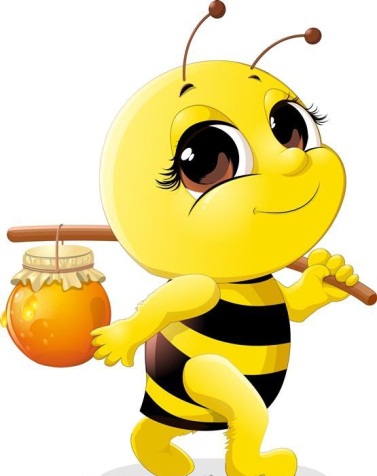 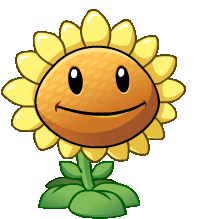 D: 371
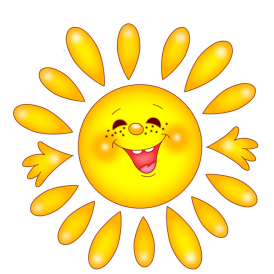 Kết quả phép tính: 331+ 42 – 31 + 28 là:
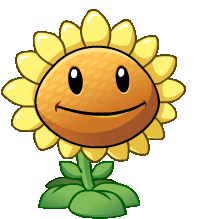 A. 370
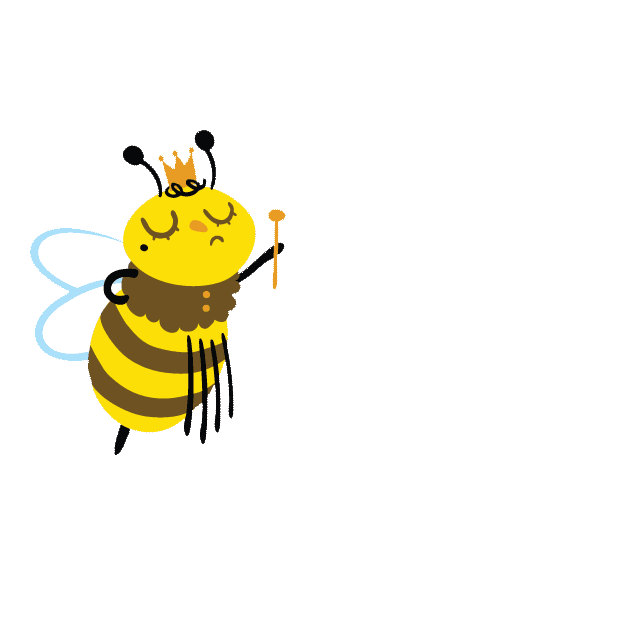 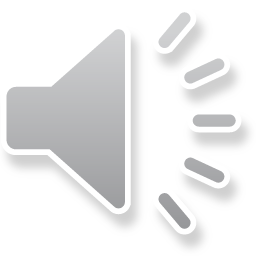 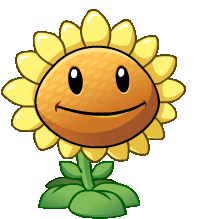 B: 230
Thank you!
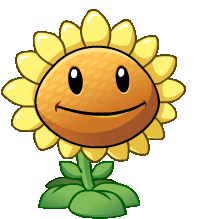 C: 330
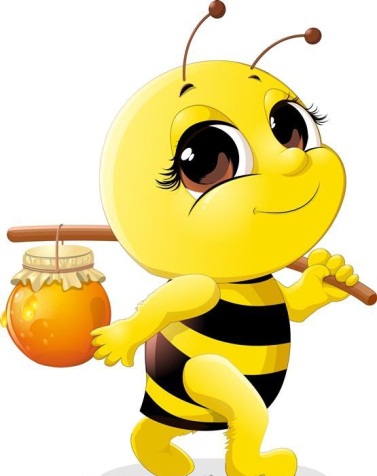 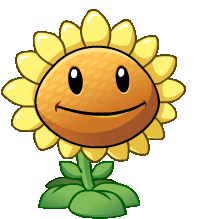 D: 270
HOẠT ĐỘNG LUYỆN TẬP
Dạng 1: Tính
Bài 1 SGK trang 16
Bài 2 SGK trang 16
Có thể tính nhẩm tổng bằng cách tách một số hạng thành tổng của hai số khác.
Ví dụ:
HOẠT ĐỘNG LUYỆN TẬP
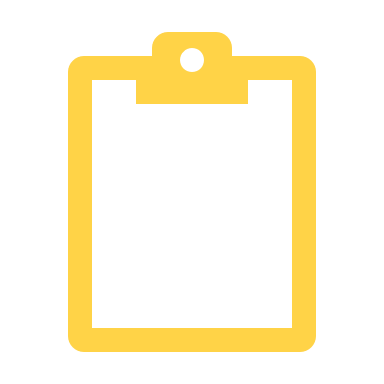 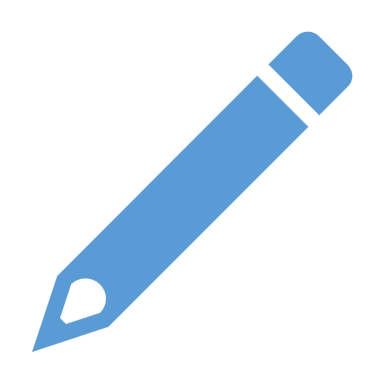 Dạng 1: Tính
Bài 1 SGK trang 16
Bài 2 SGK trang 16: Hãy tính nhẩm
b. 996 + 45                c. 37 + 198               d. 3492 + 319
Giải:
HOẠT ĐỘNG LUYỆN TẬP
Dạng 1: Tính
Bài 1 SGK trang 16
Bài 2 SGK trang 16
Bài 3 SGK trang 16, 17
Có thể tính nhẩm hiệu bằng cách thêm vào số bị trừ và số trừ cùng một số thích hợp.
Ví dụ:
HOẠT ĐỘNG LUYỆN TẬP
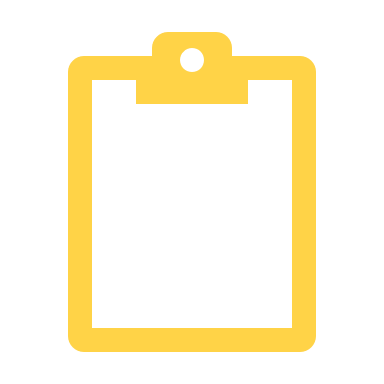 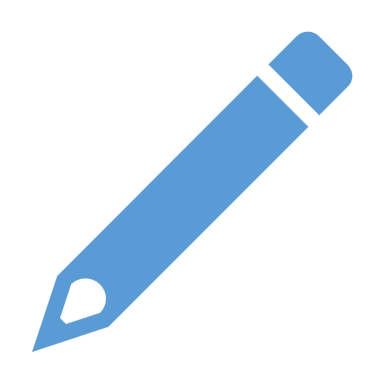 Dạng 1: Tính
Bài 1 SGK trang 16
Bài 2 SGK trang 16
Bài 3 SGK trang 16, 17: Hãy tính nhẩm
b) 1454 – 997                c) 561 – 195               d) 2572 – 994 
Giải:
d) 2572 – 994 
   = (2572 + 6) – (994 + 6)
   = 2578 – 1000 
   = 1578
TRÒ CHƠI : THỬ TÀI HIỂU BIẾT
Cho bảng giờ tàu HP1 Hà Nội – Hải Phòng tháng 10 năm 2020 như sau:
3
1
2
4
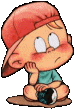 Quãng đường tàu đi từ ga Gia Lâm đến ga Hải Dương là: 
57 – 5 = 52 (km)
1) Hãy tính quãng đường từ ga Gia Lâm đến ga Hải Dương, từ ga Hải Dương đến ga Hải Phòng.
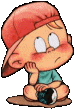 Thời gian tàu đi từ ga HN đến ga HD là: 
7 giờ 15 phút – 6 giờ 00 phút = 1 giờ 15 phút
Thời gian tàu đi từ ga HN đến ga HP là:
8 giờ 25 phút – 6 giờ 00 phút = 2 giờ 25 phút
2) Hãy tính thời gian tàu đi từ ga Hà Nội đến ga Hải Dương, từ ga Hà Nội đến ga Hải Phòng.
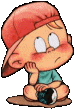 Tàu dừng ở ga Hải Dương là 5 phút và ga Phú Thái là 2 phút.
3) Tàu dừng bao lâu ở ga Hải Dương? Ở ga Phú Thái
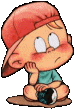 Thời gian tàu đi từ ga Gia Lâm đến ga Hải Phòng là:
8 giờ 25 phút – 6 giờ 16 phút = 2 giờ 9 phút
Thời gian tàu dừng ở các ga là: 2 + 5+ 2 + 2 = 11 (phút)
Vậy thời gian tàu thực chạy trên quãng đường từ ga Gia Lâm đến ga Hải Phòng là: 2 giờ 9 phút – 11 phút = 1 giờ 58 phút
4) Tính thời gian tàu thực chạy trên quãng đường từ ga Gia Lâm đến ga Hải Phòng.
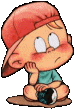 HOẠT ĐỘNG LUYỆN TẬP
Dạng 2: Bài toán thực tế
Hoạt động nhóm
Bài 4 SGK trang 17
Bài 5 SGK trang 17
Một cơ thể trưởng thành khỏe mạnh cần nhiều nước. Lượng nước mà cơ thể một người trưởng thành mất đi mỗi ngày khoảng 450 ml qua da (mồ hôi), 550 ml qua hít thở, 150 ml qua đại tiện, 350 ml qua trao đổi chất, 1500 ml qua tiểu tiện.
Lượng nước mà cơ thể một người trưởng thành mất đi trong một ngày khoảng bao nhiêu?
Qua việc ăn uống, mỗi ngày cơ thể hấp thụ được khoảng 1000 ml nước. Một người trưởng thành cần phải uống thêm bao nhiêu nước để cân bằng lượng nước đã mất trong ngày?
START TIMER
TIME’S UP!
TIME LIMIT: 
5 minutes
Hoạt động nhóm trong 5 phút, 2 bàn là 1 nhóm
5
4
1
3
2
HOẠT ĐỘNG LUYỆN TẬP
Bài tập 5 SGK trang 17
a) Lượng nước mà cơ thể một người trưởng thành mất đi trong một ngày là: 450 + 550 + 150 + 350 + 1500 = 2850 (ml nước)
b) Lượng nước một người thành cần phải uống thêm để cân bằng lượng nước đã mất trong ngày là: 2850 – 1000 = 1850 (ml nước)
Chúng ta cần uống đủ lượng nước và uống nước đúng cách, hợp lí
HOẠT ĐỘNG LUYỆN TẬP
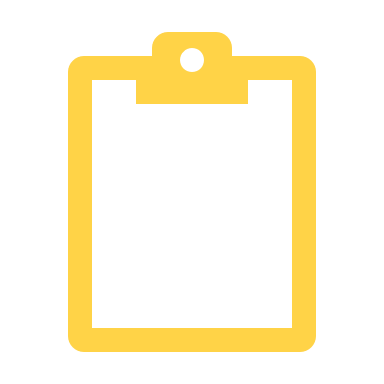 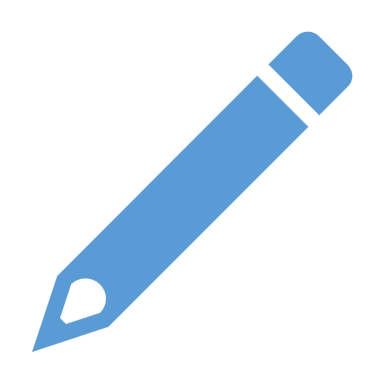 Dạng 3: Sử dụng máy tính cầm tay
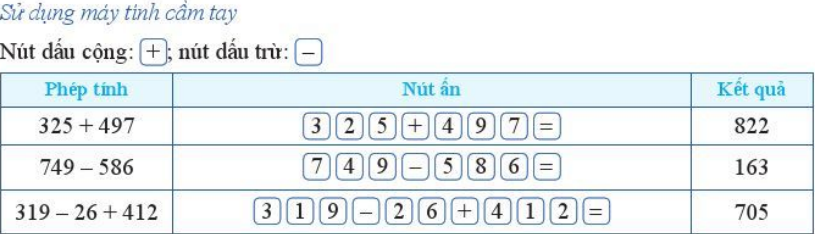 Bài 6 SGK trang 17
1234 + 567 = 
413 – 256 = 
654 – 450 – 74 =
1081
157
        130
HOẠT ĐỘNG VẬN DỤNG
Mẹ cho Minh 20 000 đồng ra quán mua đồ. Minh đã mua một hộp sữa với giá 5 000 đồng, một gói bim bim nhỏ với giá 2 000 đồng và mua một que kem 10 000 đồng. Hỏi Minh còn bao nhiêu tiền đưa về trả mẹ?
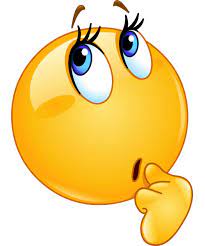 HƯỚNG DẪN TỰ HỌC Ở NHÀ
- Học bài theo SGK và vở ghi.
- Bài tập về nhà:
	Bài 1: Tính nhanh


	Bài 2: Tìm số tự nhiên x biết
			

	Bài 3: Tính số tiền Minh đưa về trả mẹ (hoạt động vận dụng)
- Chuẩn bị bài tiếp theo: “ Phép nhân, chia các số tự nhiên” SGK/18
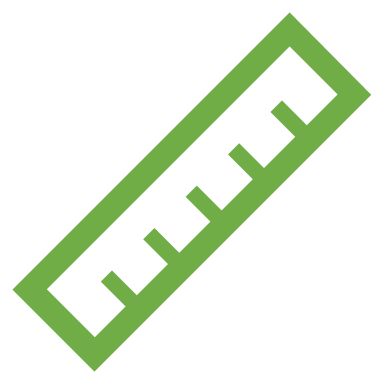 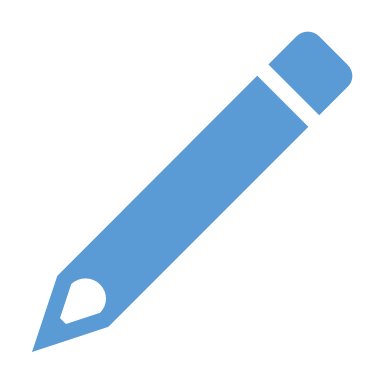 Remember…Safety First!
Thank you!
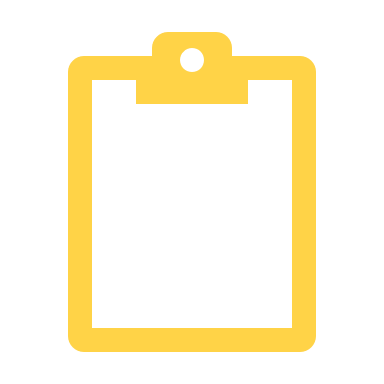